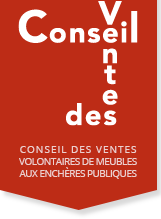 Le marché des ventes volontaires de meubles aux enchères publiques en France2014
Résultats de l’enquête annuelle
Présentation à la presse 11 mars 2015
Conseil des ventes
Résultats de l’enquête annuelle 2014
Les opérateurs de ventes volontaires
Le marché national
Le secteur « Art & Objets de collection »
Le secteur « Véhicules d’occasion & Matériel industriel »
Le secteur « Chevaux »
Les ventes de gré à gré
Les ventes électroniques
L’internationalisation des ventes
Marché des ventes volontaires - Résultats de l'enquête 2014
2
Structure des opérateurs de ventes volontaires
408 opérateurs de ventes volontaires 
au 31 décembre 2014
Nombre d’OVV
OVV uniquement  «volontaires » *
OVV adossés à des études de CPJ
CPJ : commissaire priseur judiciaire

(*) Y compris, depuis la réforme de 2011, courtiers organisant des ventes aux enchères
Marché des ventes volontaires - Résultats de l'enquête 2014
3
Répartition géographique des opérateurs de ventes volontaires
Répartition géographique des OVV entre 2009 et 2014
En 2014 :
97
OVV à Paris
-3 par rapport à 2013
35
OVV en Ile de France
-4 par rapport à 2013
276
OVV dans les autres régions
+1 par rapport à 2013
Paris
Ile de France
Régions
Marché des ventes volontaires - Résultats de l'enquête 2014
4
L’emploi salarié chez les opérateurs de ventes volontaires
Nombre de salariés
entre 2009 et 2014
Ventilation de l’emploi en 2014 par type de contrat*
-0,5%
(*) Il s’agit ici de la présentation du nombre de contrats salariés et non de l’effectif des salariés titulaires de ces contrats (un même salarié peut posséder plusieurs contrats avec différentes sociétés).
Marché des ventes volontaires - Résultats de l'enquête 2014
5
Résultats de l’enquête annuelle 2014
Les opérateurs de ventes volontaires
Le marché national
Le secteur « Art & Objets de collection »
Le secteur « Véhicules d’occasion & Matériel industriel »
Le secteur « Chevaux »
Les ventes de gré à gré
Les ventes électroniques
L’internationalisation des ventes
Marché des ventes volontaires - Résultats de l'enquête 2014
6
Les trois secteurs clés du marché
Ventes aux enchères publiques volontaires
Art & Objets de collection
Chevaux
VO & matériel industriel
Art & Antiquités
Joaillerie & Orfèvrerie
Objets de collection
Vins & Alcools
Ventes courantes
Véhicules d’Occasion
Matériel Industriel
Marché des ventes volontaires - Résultats de l'enquête 2014
7
Montant total adjugé en France
+2,2% en 2014, +3,4% par an en moyenne depuis 2003
2,5 milliards d’euros
Une progression notable
mais inférieure à la moyenne des 11 dernières années
(en millions d’€)
Marché des ventes volontaires - Résultats de l'enquête 2014
8
Classement des 20 premiers opérateurs de vente en 2014
L’évolution du Top 20 est portée par la croissance des très gros opérateurs, principalement ceux du secteur Véhicules d’occasion & Matériel industriel.
Art & Objets de collection
VO & matériel industriel
Chevaux
Ventilation sectorielle des montants adjugés par les 20 premières sociétés
2014
2013
(*) Ce montant correspond au total des montants adjugés des 20 premiers opérateurs en 2013
Classement des produits des ventes hors frais, tous secteurs confondus
Marché des ventes volontaires - Résultats de l'enquête 2014
9
Ventilation régionale du montant adjugé en 2014
En millions d’euros, frais de ventes non inclus
50 – 100M €
> 200M€
15 – 50 M€
Produit des ventes par région
100 – 200M€
< 15 M€
Marché des ventes volontaires - Résultats de l'enquête 2014
10
Evolution des montants adjugés par secteur d’activité depuis 2010
Marché des ventes volontaires - Résultats de l'enquête 2014
11
Répartition des montants adjugés par secteur d’activité depuis 2003
En %
En millions d’euros, frais de ventes non inclus
Art & Objets de collection
VO & matériel industriel
Chevaux
Marché des ventes volontaires - Résultats de l'enquête 2014
12
Typologie des OVV en 2014
Nombre d’OVV par typologie de société
Montant adjugé par typologie de société
Art & Objets de collection Ile de France
Art & Objets de collection Province
VO & matériel industriel
Chevaux
Généralistes
En millions d’euros, frais de ventes non inclus
Marché des ventes volontaires - Résultats de l'enquête 2014
13
Résultats de l’enquête annuelle 2014
Les opérateurs de ventes volontaires
Le marché national
Le secteur « Art & Objets de collection »
Le secteur « Véhicules d’occasion & Matériel industriel »
Le secteur « Chevaux »
Les ventes de gré à gré
Les ventes électroniques
L’internationalisation des ventes
Marché des ventes volontaires - Résultats de l'enquête 2014
14
Montants adjugés en « Art & Objets de collection »
-1,1% en 2014, +2,8% par an en moyenne depuis 2003
1,25 milliard d’euros
Le secteur« Art & Objets de collection » est en léger repli en 2014
En millions d’euros, frais de ventes non inclus
Marché des ventes volontaires - Résultats de l'enquête 2014
15
Classement des 20 premiers opérateurs « Art & Objets de collection » 2014
En millions d’euros, frais de ventes non inclus
(*) Ce montant correspond au total des montants adjugés des 20 premiers opérateurs en 2013
Marché des ventes volontaires - Résultats de l'enquête 2014
16
Ventilation régionale des montants adjugés « Art & Objets de collection »
En millions d’euros, frais de ventes non inclus
Produit des ventes par région
20 – 50M €
> 50M€
10 – 20 M€
< 10 M€
Part du département le plus important dans la région
Marché des ventes volontaires - Résultats de l'enquête 2014
17
L’activité parisienne en « Art & Objets de collection »
Répartition du montant adjugé par opérateur de vente, 2005-2014
Autres opérateurs
Christie’s France
En millions d’euros,
frais de ventes non inclus
Sotheby’s France
Artcurial
Drouot
Marché des ventes volontaires - Résultats de l'enquête 2014
188
Résultats de l’enquête annuelle 2014
Les opérateurs de ventes volontaires
Le marché national
Le secteur « Art & Objets de collection »
Le secteur « Véhicules d’occasion & Matériel industriel »
Le secteur « Chevaux »
Les ventes de gré à gré
Les ventes électroniques
L’internationalisation des ventes
Marché des ventes volontaires - Résultats de l'enquête 2014
19
Montants adjugés en « Véhicules d’occasion et Matériel industriel »
+5,1% en 2014, +4% par an en moyenne depuis 2003
1,1 milliard d’euros
Après un repli en 2013 le secteur« VO & matériel industriel » repart à la hausse
TOTAL
Matériel industriel
Véhicules d’occasion
En millions d’euros, frais de ventes non inclus
Marché des ventes volontaires - Résultats de l'enquête 2014
20
Classement des 20 premiers opérateurs « VO & Matériel industriel » 2014
En millions d’euros, frais de ventes non inclus
(*) Ce montant correspond au total des montants adjugés des 20 premiers opérateurs en 2013
Marché des ventes volontaires - Résultats de l'enquête 2014
21
Ventilation régionale des montants adjugés «  VO & Matériel industriel »
En millions d’euros, frais de ventes non inclus
Produit des ventes par région
50 – 100M €
> 100M€
10 – 50 M€
< 10 M€
Part du département le plus important dans la région
Marché des ventes volontaires - Résultats de l'enquête 2014
22
Résultats de l’enquête annuelle 2014
Les opérateurs de ventes volontaires
Le marché national
Le secteur « Art & Objets de collection »
Le secteur « Véhicules d’occasion & Matériel industriel »
Le secteur « Chevaux »
Les ventes de gré à gré
Les ventes électroniques
L’internationalisation des ventes
Marché des ventes volontaires - Résultats de l'enquête 2014
23
Montants adjugés en « Chevaux »
+10,8% en 2014, +8% par an en moyenne depuis 2003
144 millions d’euros
Une très nette progression du secteur « Chevaux » depuis 2012
En millions d’euros, frais de ventes non inclus
Marché des ventes volontaires - Résultats de l'enquête 2014
24
Classement des premiers opérateurs « Chevaux » en 2014
En millions d’euros, frais de ventes non inclus
Marché des ventes volontaires - Résultats de l'enquête 2014
25
Résultats de l’enquête annuelle 2014
Les opérateurs de ventes volontaires
Le marché national
Le secteur « Art & Objets de collection »
Le secteur « Véhicules d’occasion & Matériel industriel »
Le secteur « Chevaux »
Les ventes de gré à gré
Les ventes électroniques
L’internationalisation des ventes
Marché des ventes volontaires - Résultats de l'enquête 2014
26
Les ventes de gré à gré
51 opérateurs
ont déclaré avoir réalisé des ventes de gré à gré en 2014
(contre 34 en 2013, soit +50%)
Secteur « Art et Objets de Collection  »
Poids des ventes de gré à gré par rapport aux enchères pour les OVV réalisant des ventes de gré à gré
Tous secteurs
71M€ de ventes de gré à gré (78M€ en 2013, soit -9%)
Art & Objets de collection
Ventes de gré à gré
VO & matériel industriel
Ventes aux enchères
Marché des ventes volontaires - Résultats de l'enquête 2014
27
Résultats de l’enquête annuelle 2014
Les opérateurs de ventes volontaires
Le marché national
Le secteur « Art & Objets de collection »
Le secteur « Véhicules d’occasion & Matériel industriel »
Le secteur « Chevaux »
Les ventes de gré à gré
Les ventes électroniques
L’internationalisation des ventes
Marché des ventes volontaires - Résultats de l'enquête 2014
28
Les ventes électroniques
247 OVV développent une activité électronique en 2014
+61% par rapport à 2013
Marché des ventes volontaires - Résultats de l'enquête 2014
29
Les ventes électroniques
633 millions d’euros adjugés par voie électronique en 2014
+31% par rapport à 2013
VO & matériel industriel
Art & Objets de collection
Ventes en ligne
Ventes Live
Marché des ventes volontaires - Résultats de l'enquête 2014
30
Les ventes électroniques
Ventes en ligne
Ventes Live
Art & Objets de collection
15 M€
Art & Objets de collection
53 M€
VO & matériel industriel
497 M€
Généralistes
15 M€
Généralistes
200 000 €
VO & matériel industriel
51M€
Chevaux
15 000 €
Marché des ventes volontaires - Résultats de l'enquête 2014
31
Résultats de l’enquête annuelle 2014
Les opérateurs de ventes volontaires
Le marché national
Le secteur « Art & Objets de collection »
Le secteur « Véhicules d’occasion & Matériel industriel »
Le secteur « Chevaux »
Les ventes de gré à gré
Les ventes électroniques
L’internationalisation des ventes
Marché des ventes volontaires - Résultats de l'enquête 2014
32
Internationalisation des ventes
148 OVV déclarent une activité internationale en 2014
Part du montant total d’adjudication de ces 148 Ovv parmi le montant total adjugé en France
Biens achetés
(part du montant total adjugé)
Biens mis en vente
(part du montant total adjugé)
Par des étrangers
Par des Français
Marché des ventes volontaires - Résultats de l'enquête 2014
33
Contact :

Ariane CHAUSSON Information - Presse - Communication 
Conseil des Ventes
19, avenue de l’Opéra
75001 Paris

Tel.: 01.53.45.85.45 – Mobile 06.07.28.52.07 – Fax. 01.53.45.89.20
Marché des ventes volontaires - Résultats de l'enquête 2014
34